Vypravování
Úkolem vypravování je vylíčit příběh nebo sled událostí tak, aby si je posluchač nebo čtenář dokázal přesně představit.
Dějové napětí, zápletka, časová posloupnost
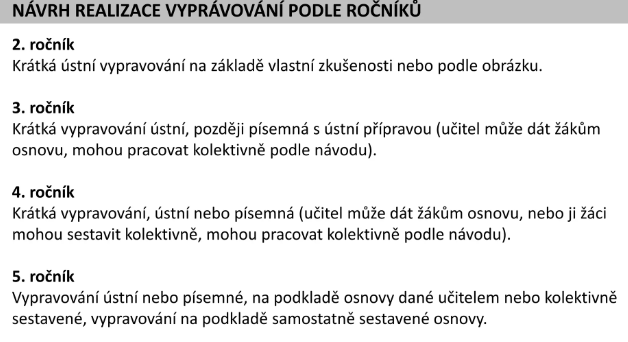 Osnova
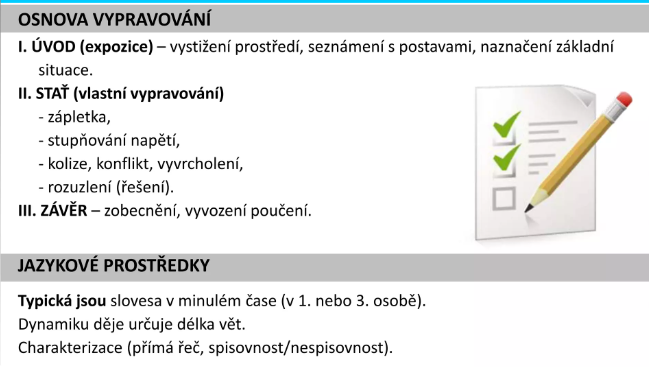 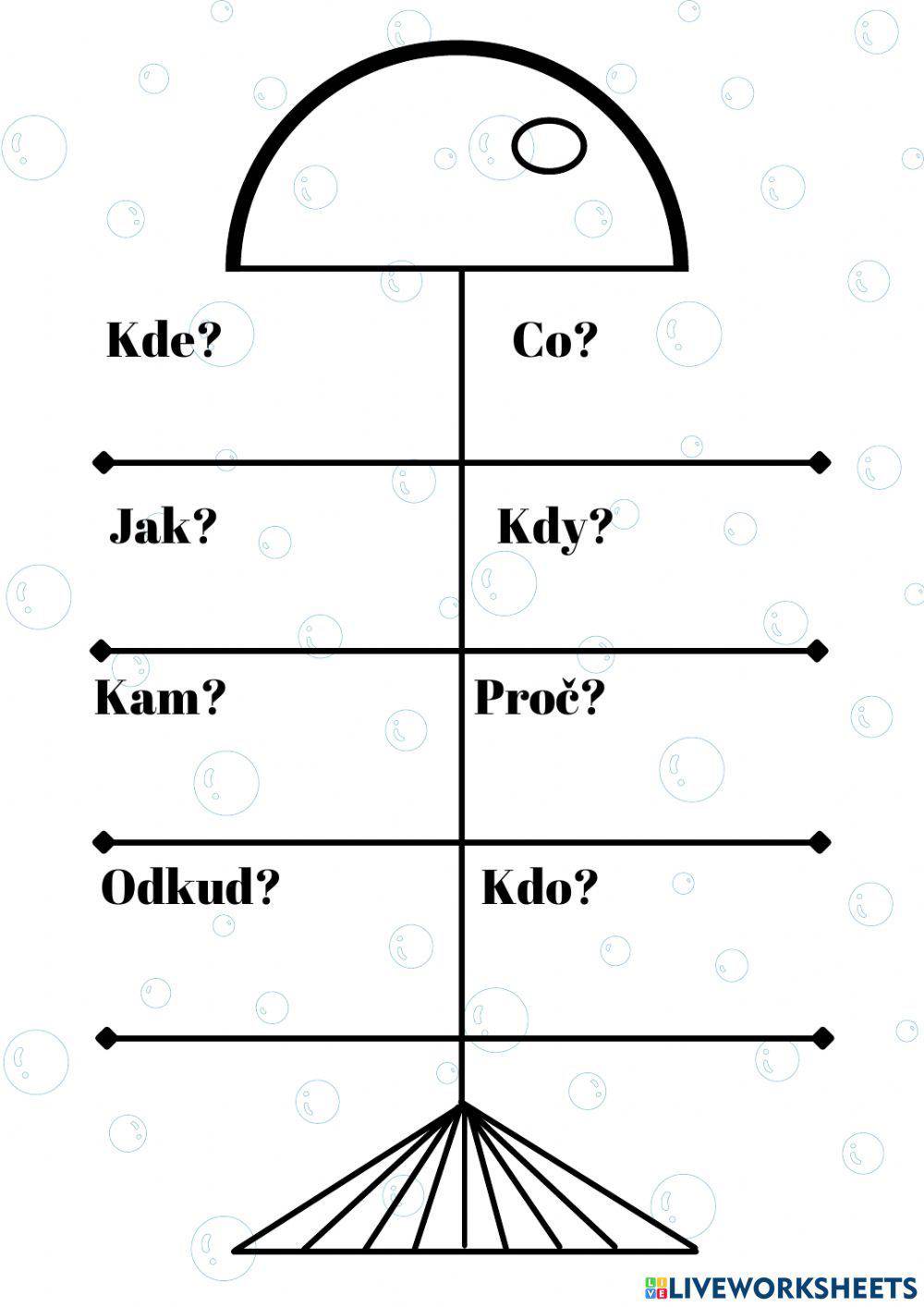 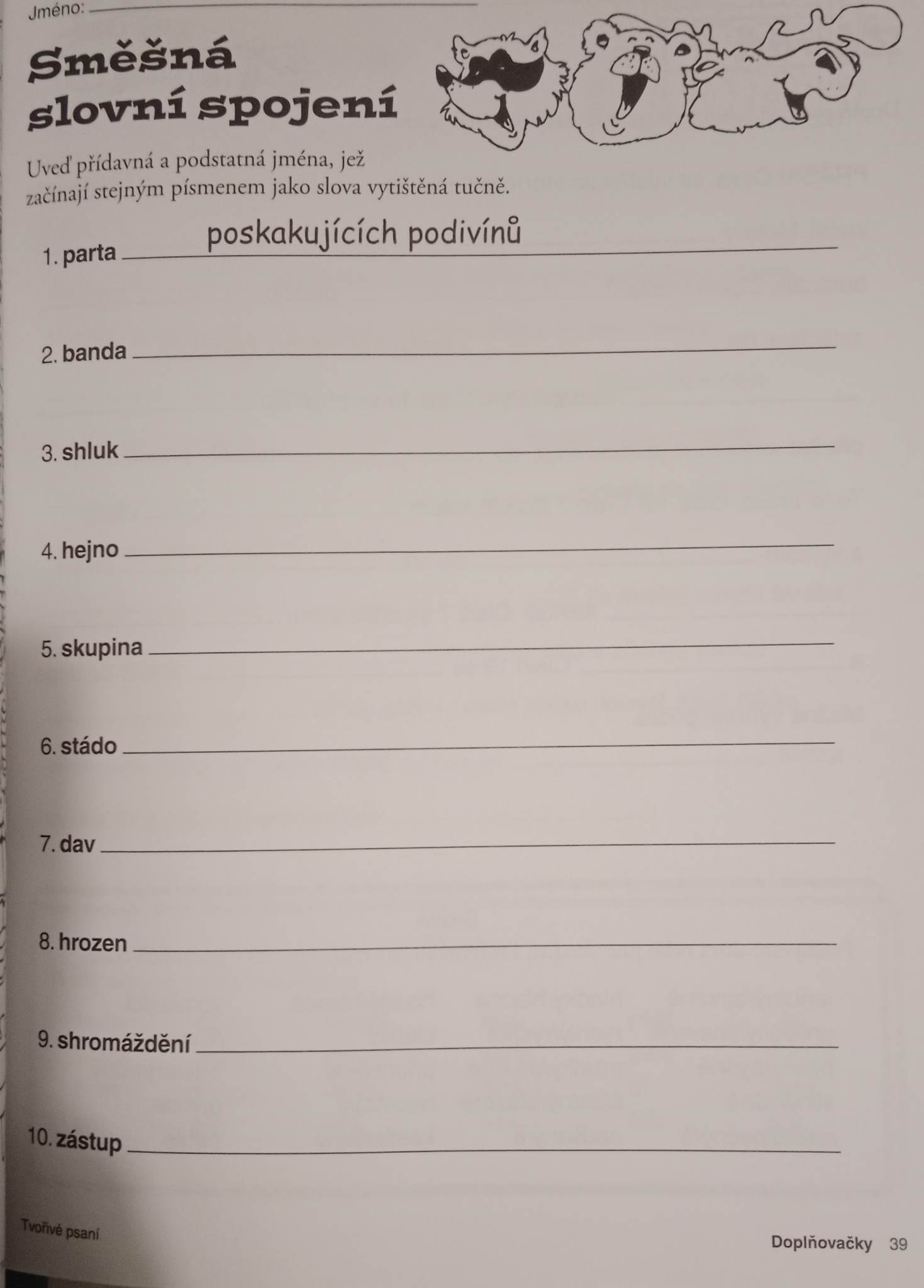 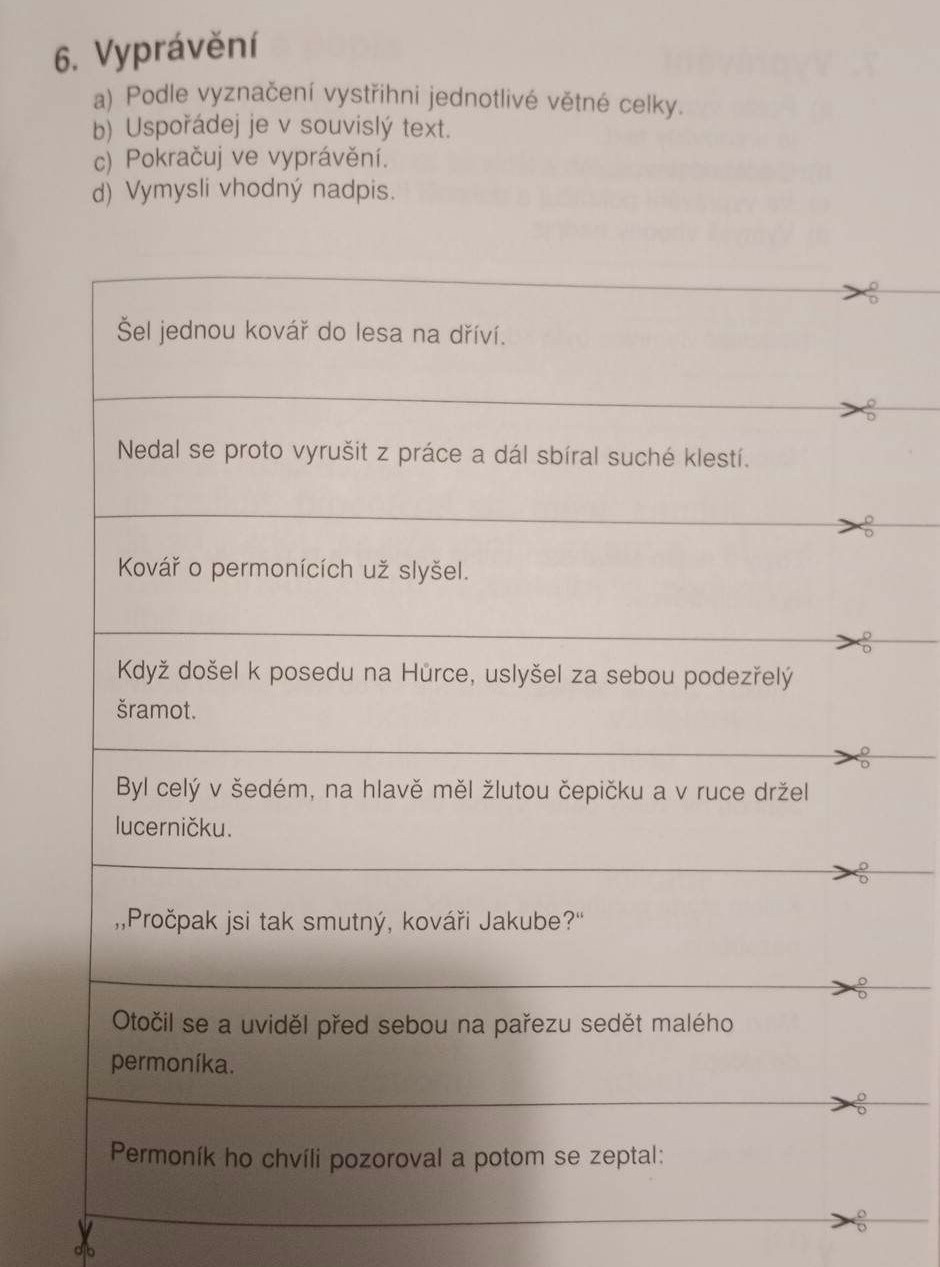 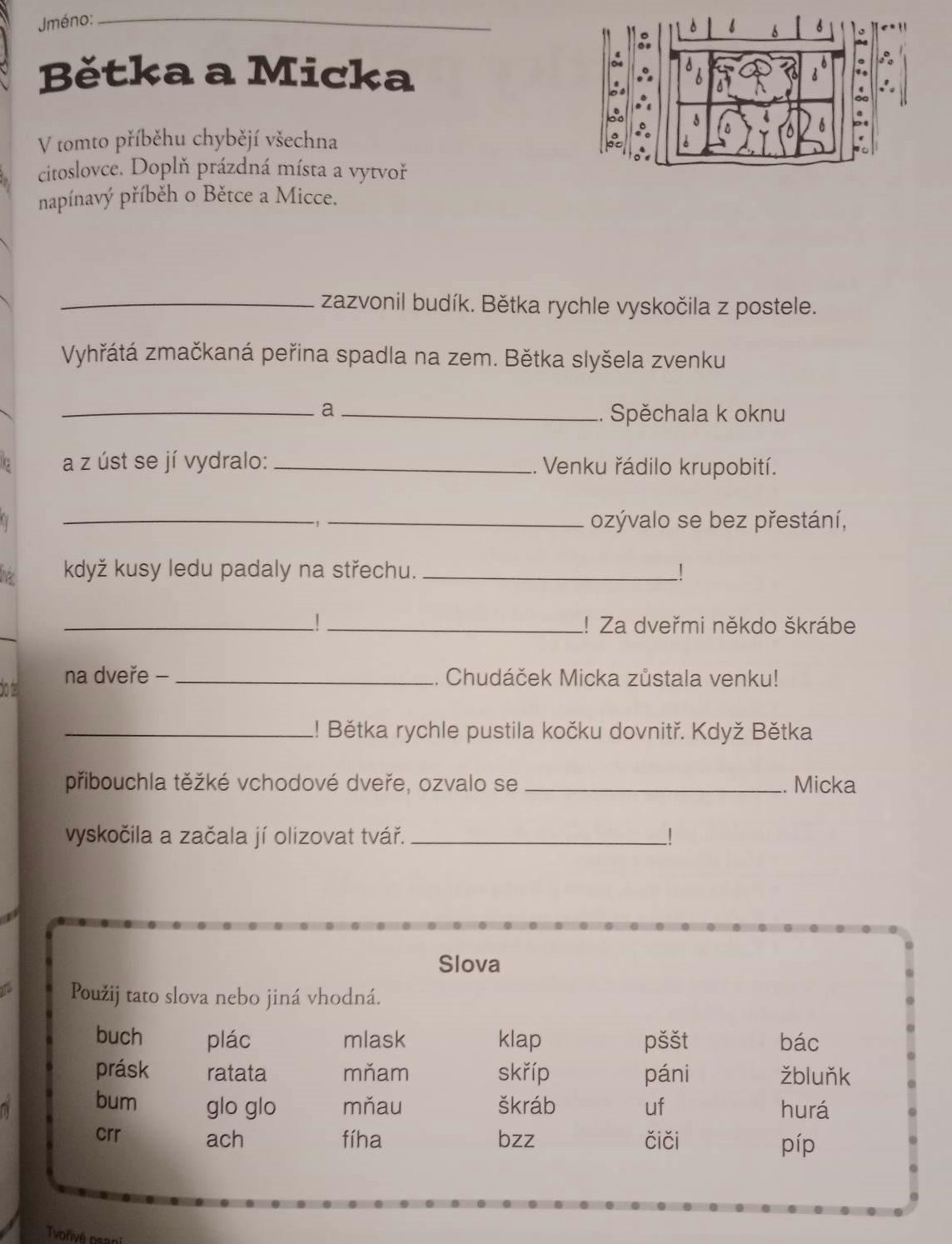 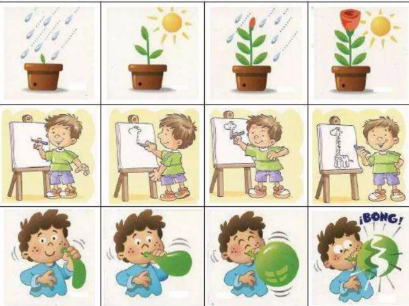 Vypravování dle obrázků
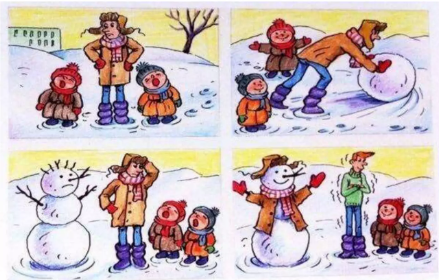 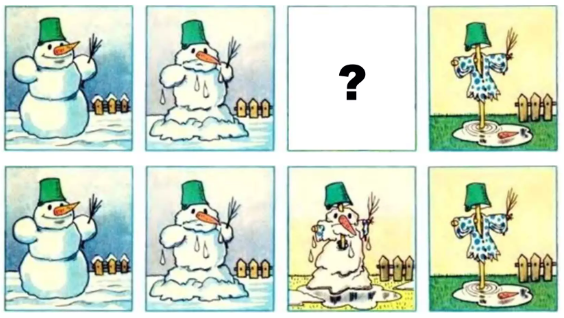 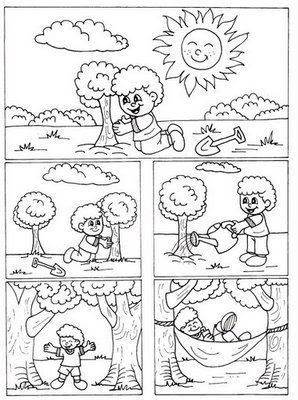 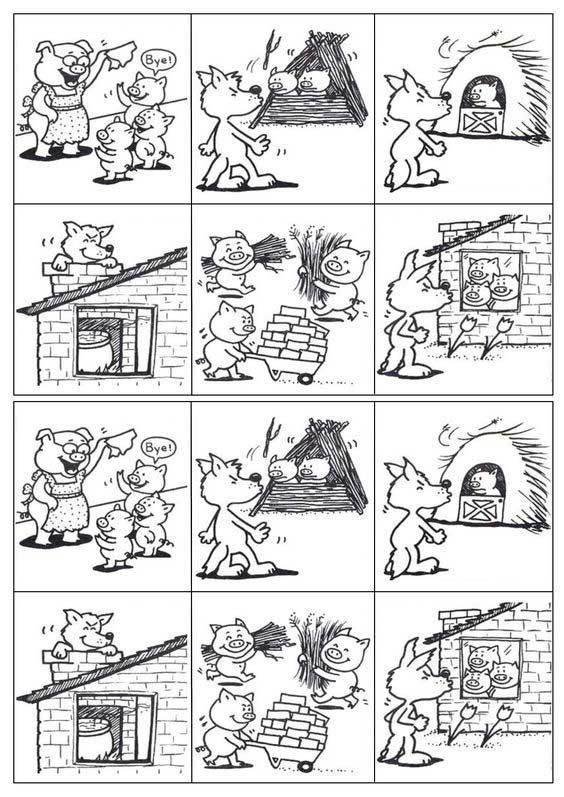 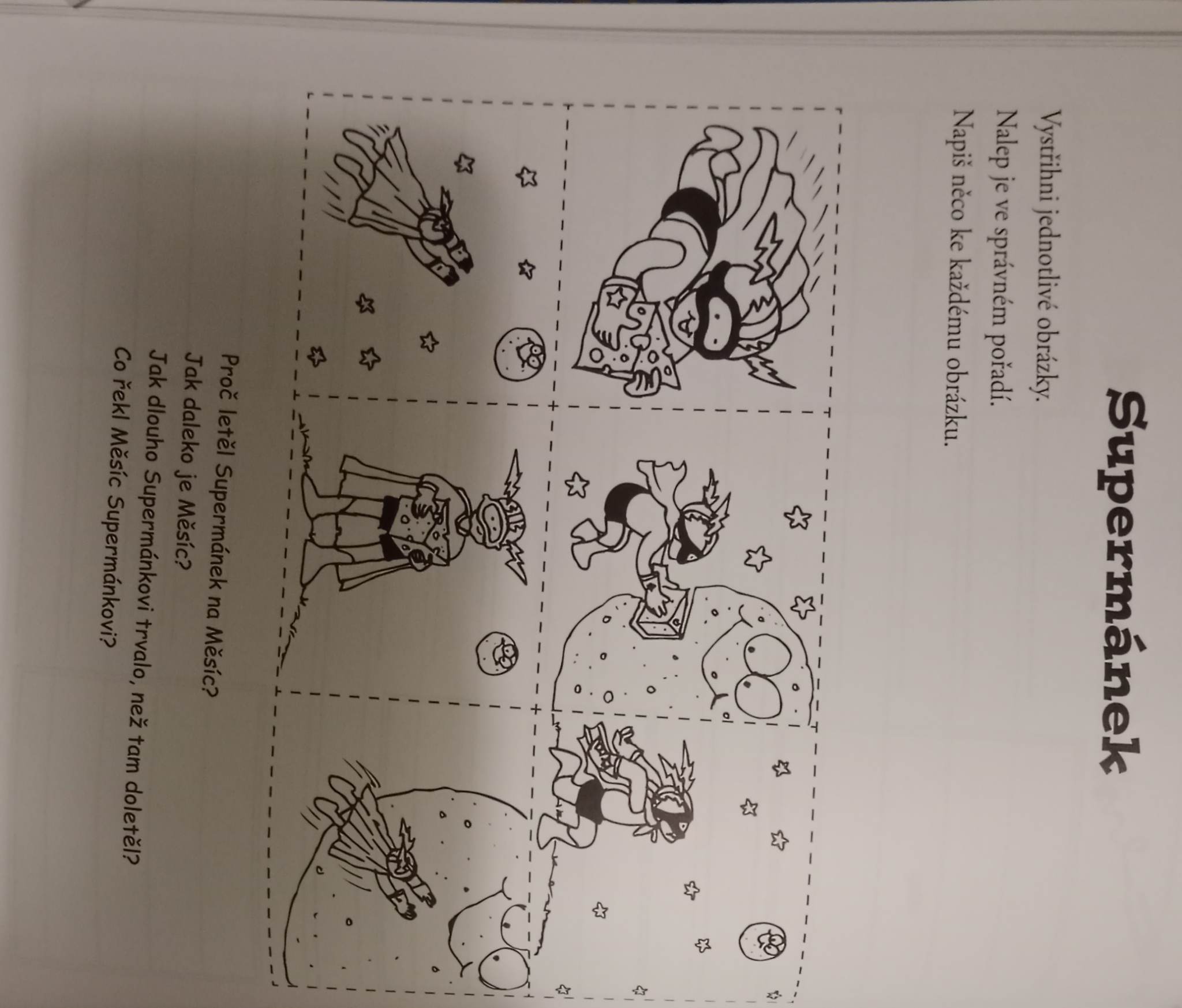 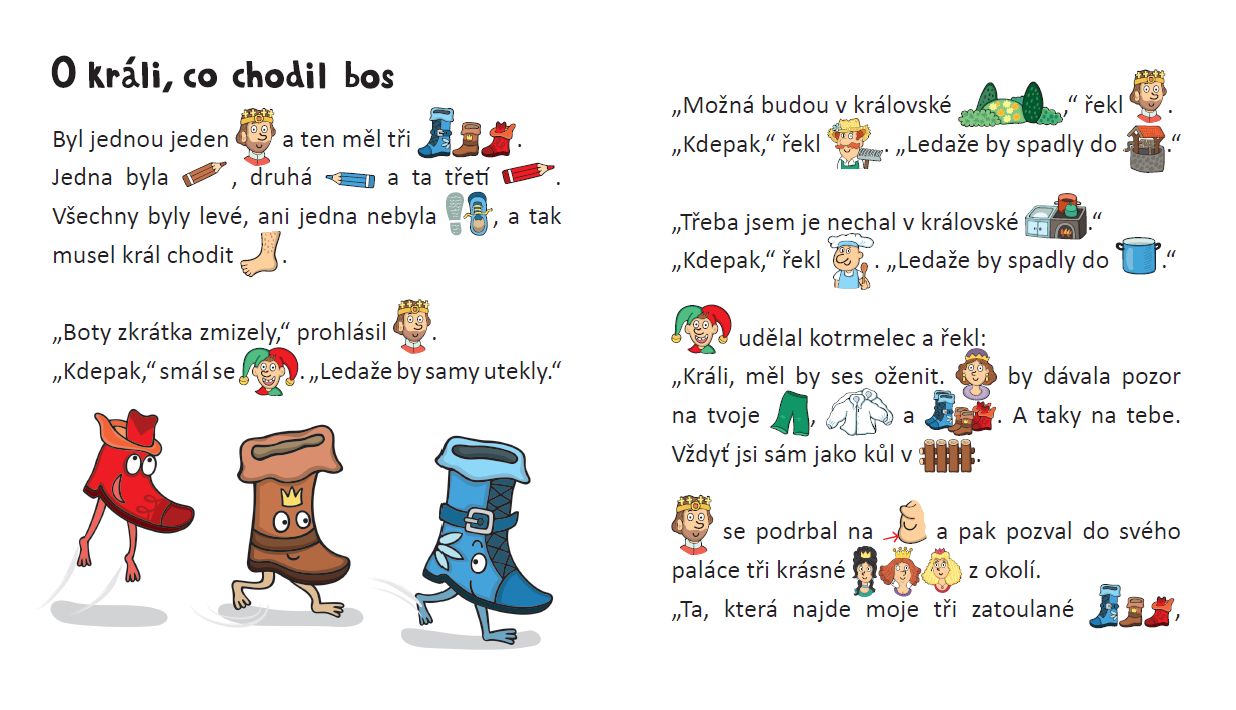 Komiks
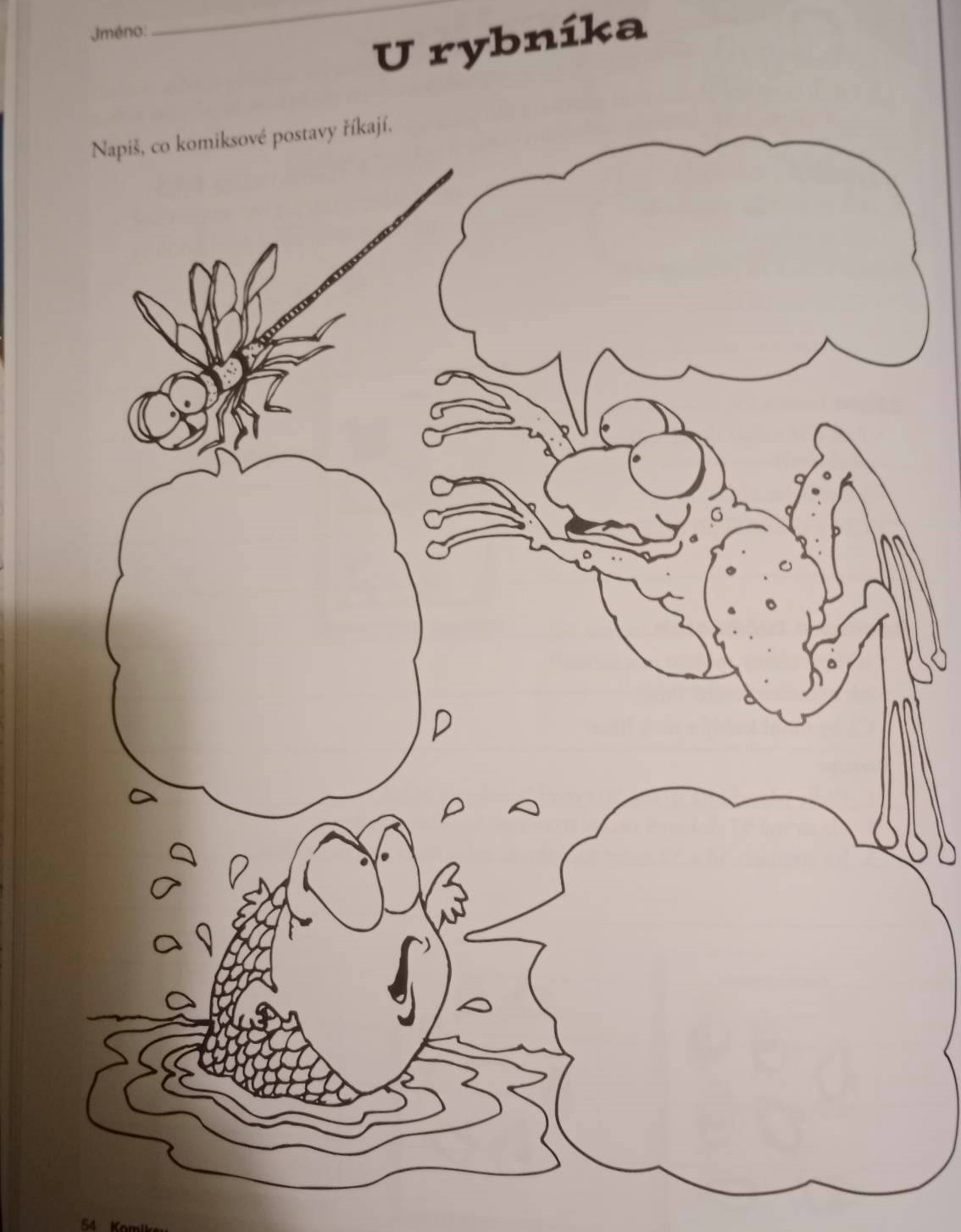 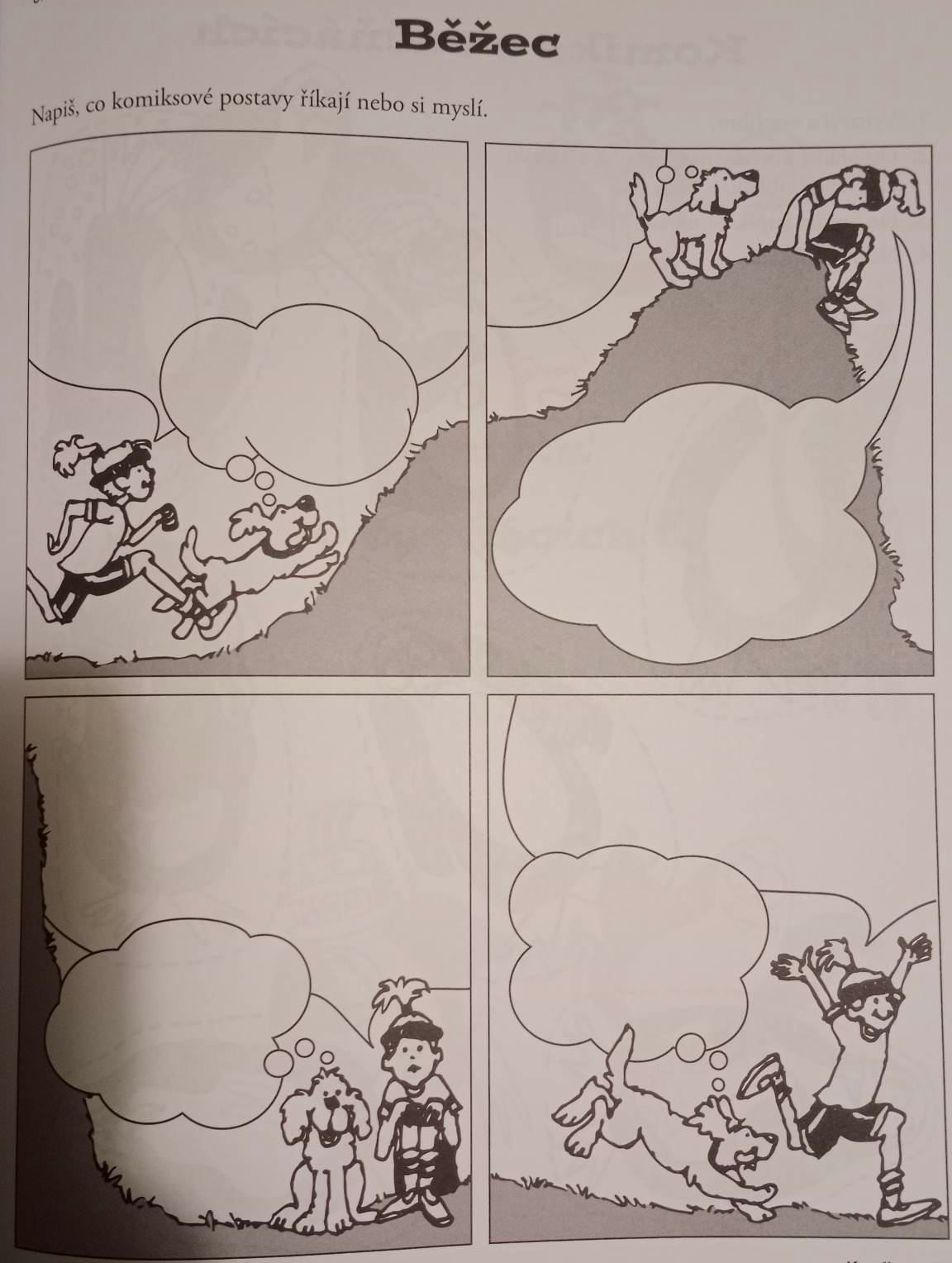 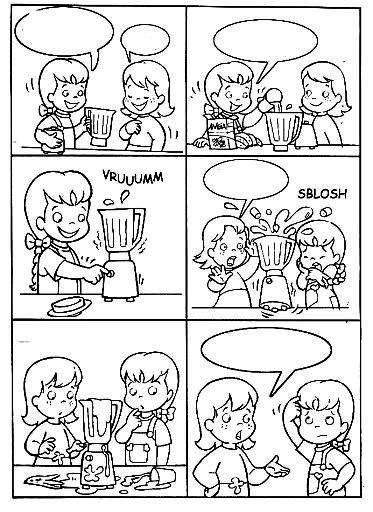 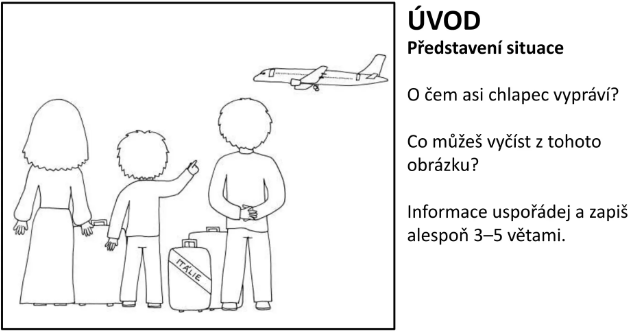 Náměty
Zážitek z prázdnin
Osnova:
ÚVOD: seznámení s osobou, se situací, s místem
STAŤ: zápletka, stupňování napětí
ZÁVĚR: vyvrcholení, poučení
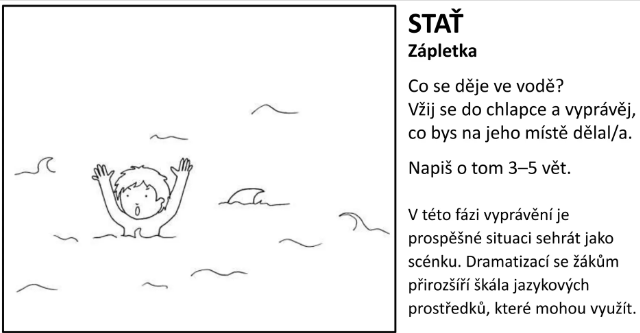 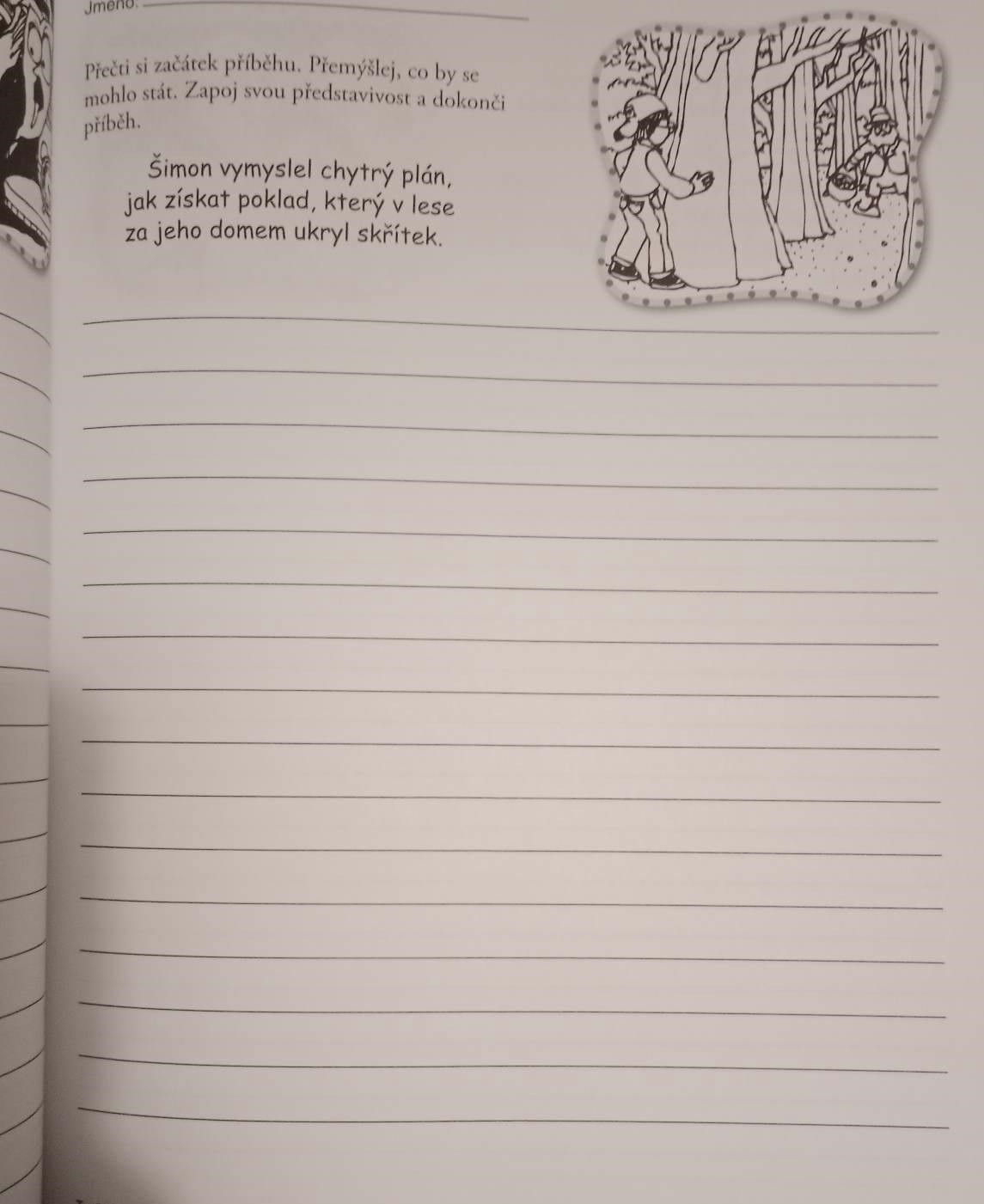 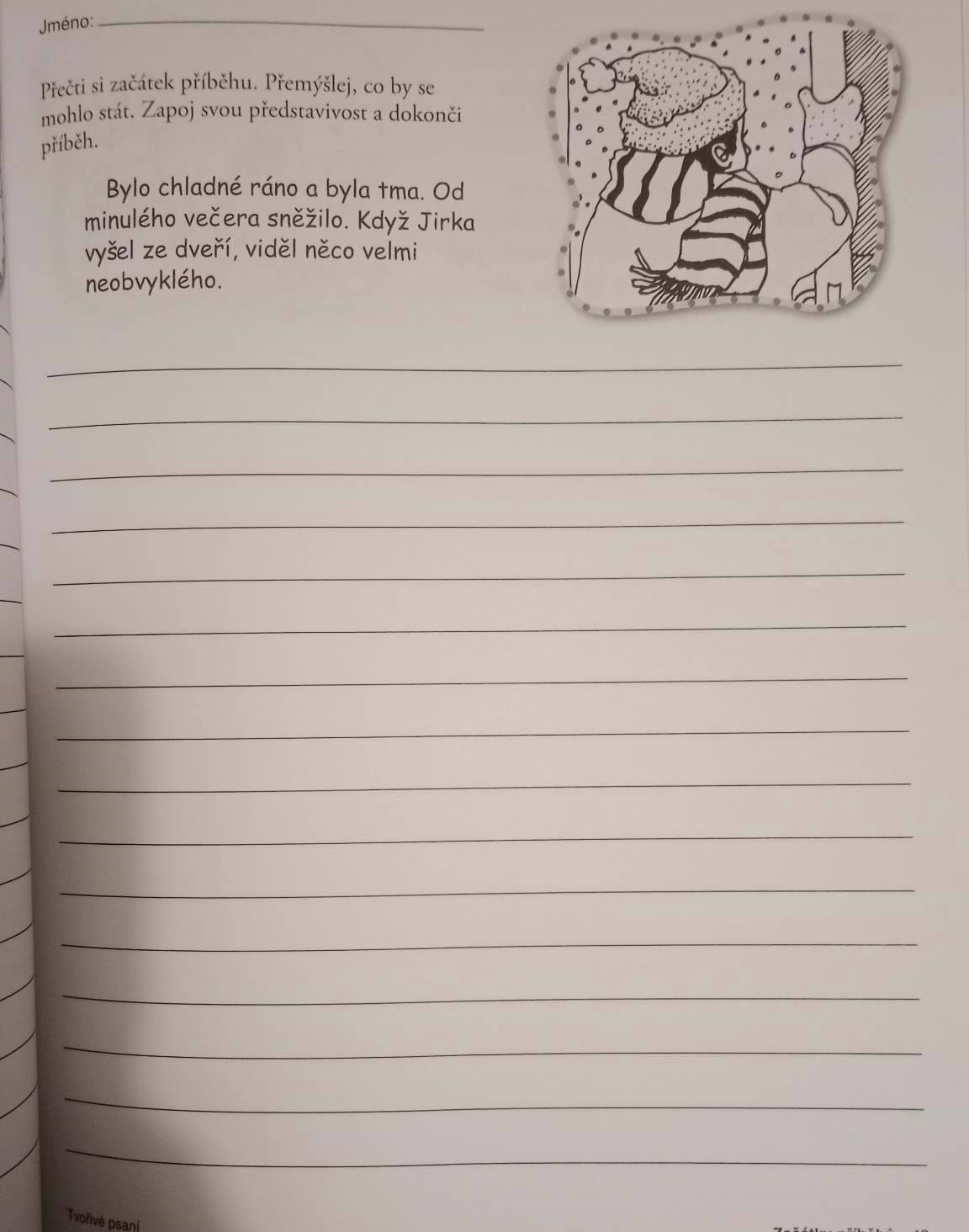